WELCOME TO 
NHTI – CONCORD’S COMMUNITY COLLEGE’S






RADIATION THERAPY INTERVIEWS
So, you think you want to be a RADIATION THERAPIST?
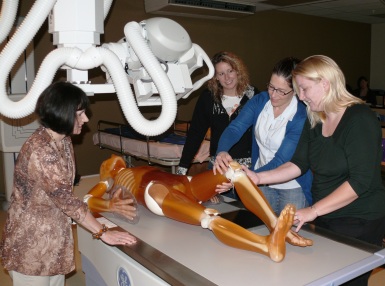 7 Points to Ponder


You’re going to have to touch people, including strangers
	Radiation Therapists are hands-on people.  This profession is high tech and high touch.
Radiation Therapy isn’t just a job.
	It’s a profession.  Professionalism means committing to lifelong learning. That
     kind of commitment isn’t for everybody.
School needs to be a priority
Studying to be a radiation therapist is a demanding, full-time job.  In addition to
hours in the classroom and at clinical sites, you’ll need time for studying. Make
sure you can give it the time and attention it’s going to take, and ask for your  
family’s help and support too.
Your friends think you’d be great at it, but is your heart really in it? 
	Patients deserve high-quality care from professionals who choose to focus on diagnostic imaging or radiation therapy.  Give yourself permission to change your plans if you’ve realized that radiation therapy isn’t for you. 

Don’t settle for this because the program you really wanted was full
If your career choice doesn’t ignite a passion in you, you’re likely to be
unhappy

Don’t set yourself up for failure, thinking the program’s too hard or       you won’t fit in
	It is going to be challenging, but if you’ve been accepted, you’ve got what it takes to succeed.  Stay focused, study hard and ask for help when you need it.  Seek out positive, encouraging people who will support your success.  Stay away from negative thinkers. 

It’s not going to be a breeze either,
Here’s a reality check:  Ask current students and instructors what the
program’s really like.  Students often say they have no idea how much they
were going to have to learn and understand.
OVERVIEW
Program overview
Technical Skills
Financial Aid
Tuition and Fees
Uniform and Book costs
Transfer Credits and Pre and Co-requisites
Academic Information
Clinical Information
Professional Conduct
Background checks
What happens from here
MEET THE FACULTY
Amy VonKadich – Department Chair – M.Ed, RT(T) 
                         Amy graduated with an Associate’s Degree from Seminole 		             Community College in Florida, a Bachelors of Science Degree 
		             in Radiography from University of Central Florida, and a 			Master’s Degree in Education from the University of Central 			Florida.  She has been with NHTI as the Radiation Therapy 			Program Director since 2003 and Department Chair of 
                         Diagnostic Medical Imaging since 2014.
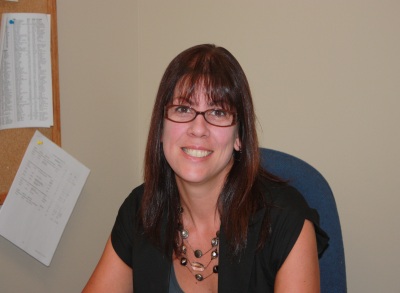 RADIATION THERAPY Program
Associate in Science in Radiologic Technology

24 months of study – Associates Degree

16 months of study – Certificate program

Integrates scientific concepts and working skills through intensive clinical experience and classroom study

1488 clinical hours – Associates Degree

1552 clinical hours – Certificate program

Graduates are eligible to sit for the ARRT to become a Registered Radiation Therapist
TECHNICAL SKILLS
Associate in Science in Radiologic ology
Work with varying stress levels and work
Ability to apply knowledge from classroom in clinical 
Standing and walking long periods of time
Respond in a professional manner to unexpected situations
Sufficient communication skills
Sufficient hearing to assess patient needs
Sufficient visual activity in analyzing data and figures
Strength and coordination
Moving, lifting, transferring patients
Maintain confidentiality
Enjoy working with people
Team player
Ability to think outside the box
FINANCIAL AID
Mostly need based
Grants, Loans, Work-study, and Scholarships available
Must be enrolled at least half-time (6 credits) per semester
Books and Uniforms are NOT covered.

For more information, please contact the Financial Aid Office at 603-230-4013
Tuition and Fees
All students enrolled will be charged a $350/per semester clinical surcharge

For the total cost of Tuition and Fees please refer to the Bursar’s website at:

http://www.nhti.edu/bursar/tuitionfees.html
UNIFORM COSTS
NHTI-Radiation Therapy Program
Uniform and Accessory Price List
Prices effective as of  4/5/12. Prices are subject to change without notice.

 
Item Description						Price Each
 
Woman’s Items:
White scrub jacket w/ wine logo embroidery			21.15
Blue scrub top w/ white logo embroidery			18.65
Blue drawstring scrub pant					13.50
 
Men’s Items:
White scrub jacket w/ wine logo embroidery			23.90
Blue scrub top w/ white logo embroidery			16.40
Blue drawstring scrub pant					13.50
TEXTBOOK COSTS
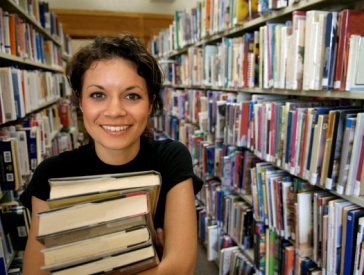 All radiation therapy textbooks required for the ENTIRE program are sold in a bundle (with the exception of maybe 1 or 2).  This results in a savings of approximately $400 compared to purchasing individually

Plan to spend approximately $900.  You will have the opportunity to purchase on the day of orientation
TRANSFER CREDITS
If you have questions regarding transfer credits, please contact the Admissions office.  Students are responsible for sending in official transcripts from other colleges, providing course descriptions and finalizing transfer credit.


For more information, please contact the Admissions Office at 603-230-4011
PRE-REQUISITES AND CO-REQUISITES
The program contains many pre-requisites and  co-requisites courses .  For example, dismissal from any clinical component    of the program will result in dismissal from all RTH courses in progress at that time regardless of academic standing in the courses.  Conversely, failure in a didactic (academic) course    will result in dismissal from the corresponding clinical course regardless of standing in the clinical setting

Please be aware that a failure resulting in suspension will     result in a set-back of one year in your education since you cannot return to the program until the proper courses are available again.  A dismissal will result in your exclusion from   the program permanently
ACADEMIC DAYS -Associates(lecture &  lab days)
FRESHMAN YEAR 
Fall
Monday and Tuesday 
Spring
Wednesday 
Summer
Wednesday 

SENIOR YEAR 
Fall
Thursday
Spring
Tuesday
Summer
Tuesday
ACADEMIC DAYS -Certificate(lecture &  lab days)
FRESHMAN YEAR 
Fall
Monday and Thursday
Spring
Tuesday
Summer
Wednesday

SENIOR YEAR 
Fall
Tuesday
CLASS ROOM SCHEDULES
If you are accepted into the program we assume that your education is your number one priority.  Please organize your work schedules and personal life around your educational obligations

   For every hour of class time, you should plan on 2 hours of homework.

It is recommended that students work no more than 20 hours a week
CLINICAL DAYS	 - Associates
FRESHMAN YEAR
Fall
None
Spring
Tuesday and Thursday
Summer
Monday, Tuesday and Friday

SENIOR YEAR
Fall
Monday, Wednesday, and Friday
Spring
Monday, Wednesday and Friday
Summer
Monday, Wednesday, Thursday and Friday

CLINICAL HOURS
7:30 am – 4:00pm    or  8:00am – 4:30pm
CLINICAL DAYS	 - CERTIFICATE
FRESHMAN YEAR
Fall
Tuesday, Wednesday and Friday
Spring
Monday, Wednesday and Friday
Summer
Monday, Tuesday, Thursday and Friday

SENIOR YEAR
Fall
Monday, Wednesday, Thursday and Friday

CLINICAL HOURS
7:30 am – 4:00pm    or  8:00am – 4:30pm
CLINICAL ASSIGNMENTS
We are currently affiliated with seventeen (17) hospitals in N.H. , Vermont, Maine, Rhode Island and Massachusetts.  Students are assigned to one clinical facility per semester

Clinical assignments are done by the Radiation Therapy faculty whose decisions are final.  The clinical assignments are chosen by a lottery method.
NEEDED FOR CLINIC
CPR Certification
   Prior to starting the program, students are required to become   certified in CPR (CPR for the Healthcare Provider/Professional Rescuer).    
Health Insurance
    All students are required to carry health insurance covering     accidental injury and sickness
Liability Insurance 
    All students in the health and human service programs must carry liability insurance.  Arrangements to purchase this are done through   the school at the time of fall registration.  The cost of the insurance is approximately $25 each year, and is billed automatically when you register for clinical.
NEEDED FOR CLINIC
Health History
    You will be required to provide documentation concerning your     health and vaccination history.   The health services office will be sending you information.  In the meantime,  you can  go to their        site    at http://www.nhti.edu/campuslife/healthservices.html and  click on “requirements for Allied Health”  to find out what will be needed. 

Hepatitis Vaccine:
 	The department faculty strongly recommends that you obtain this vaccine prior to starting clinic.  The risk of exposure to Hepatitis in    the clinical setting is high.  Please contact your physician         concerning  this matter.  If you elect not to receive this vaccine,        you will be  required to sign a release form.
HEALTH REQUIREMENT CHECKLIST
Please submit the following information to the Health Services Office, 
prior to starting class:
 Physical Exam within the past year
⁭ TD or Tdap (tetanus/diphtheria/whopping cough vaccine) within the last ten     
       years
⁭ Two step Mantoux test (meaning 2 PPD/TB Tests within 3 month period)
       initially- then one yearly prior to start of class or at the FREE TB Testing        
       Clinic in  September
⁭ Documentation of Measles/Mumps/Rubella (MMR) #1 and MMR #2 after       1980 or positive titer (proof of immunity by a blood test)
⁭ Hepatitis B vaccine series (may be in the process of receiving).  Titer
      required for recent series (within the last six months)
 Documentation of TWO Varicella (Chickenpox) immunizations  or positive  
     titer (proof of immunity by a blood test)
⁭ Documentation of current Health Insurance
⁭ Certification in CPR (Health Care Provider  or  Professional Rescuer  ON-LINE COURSES NOT ALLOWED  must be hands-on CPR
ETHICS & STANDARDS
Professional behavior in the clinical setting is of utmost importance. 

The Diagnostic Medical Imaging department at NHTI is committed to producing radiation therapists who will provide the highest quality of care.

While a student in the RTH program at NHTI you will be expected to conduct yourself in a professional manner     both in the clinical setting and the classroom.
ETHICS & STANDARDS-Cont’d
The following actions will result in an “AF” in that clinic /class course

Any violent  acts, or threat of violence to oneself or others.         This includes bringing  weapons

Unsafe clinical behavior.  Includes, but not limited to, failure         to follow established safety practices, positioning and failure         to use equipment properly.  Failure to utilize patient safety     devices and leaving patients unattended

Any evidence of alcohol/substance consumption or abuse

Theft  either at clinic or  at the NHTI campus. 

Arguing with anyone else.  This includes raising your voice,    refusing to do exams, or any behavior that obstructs normal workflow of the department or classroom
ETHICS & STANDARDS-Cont’d
The following actions will result in an “AF” in that clinic /class course

Engaging in any behavior that results in the request by    Supervisors and/or Hospital Administration that you be removed from the clinic site.

Non-cooperative or defiant behavior, insubordination, obscene language, threats, and harassment will not be tolerated.

Students are not allowed to take images on any individuals or on themselves without a written doctor’s order. 

Inappropriate discussion to include such things as, deliver y of diagnosis

Not calling in absent to clinical supervisor, clinical coordinator and/or academic instructor
ETHICS & STANDARDS-Cont’d
The following actions will result in an “AF” in that clinic /class course

Falsifying any record entry into Trajecsys

Utilizing the hospital phone for personal calls or using cell phones during clinic or classroom time. 

Refusing to perform assignments for which competence has been achieved if requested by radiographers.

Violating the ARRT Code of Ethics while in the NHTI       Radiology Program. 

Students are not allowed to solicit NHTI faculty, staff, or clinical staff for any business ventures or charity donations
Background Checks
Student responsible for all fees

Required to be accepted into program

Random drug testing


Faculty will discuss this with you during your interview
INTERVIEW
Be yourself

Be clear and concise

Be professional

We will answer any questions you may have in the interview process
WHAT HAPPENS NOW?
Interview results reviewed – and accepted students notified by June

Classes begin each Fall.


GOOD LUCK!!!
Opportunities in radiation therapy PROGRAM
Lambda Nu Honor Society
Must complete one full semester in radiologic or imaging science courses

Must achieve a GPA of 3.0 or Higher

Must maintain active membership in professional organization such as ASRT or SDMS (as a student you are automatically enrolled)

One time membership fee of $20.00